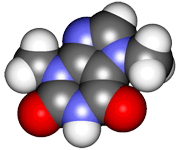 CHE2060 Lecture 5: Acid-base chemistry
5.1   Acids & bases: overview & basics

5.2  Acid & base strength

5.3  Equilibrium acid-base reactions

5.4  The leveling effect of solvents

5.5  Estimation of acidity by conceptual knowledge

5.6	Classes of organic acids & bases

5.7  Functional groups: acid-base nature
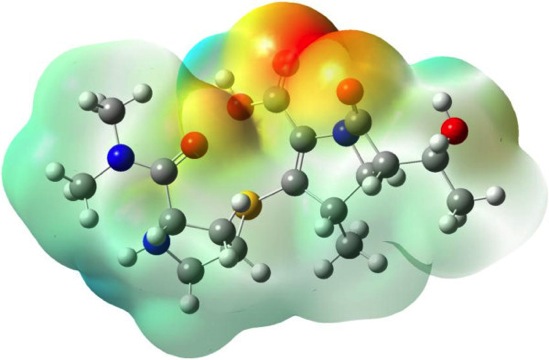 Daley & Daley
Chapter 5:
Acid-base theory
Key concepts from Lecture 5
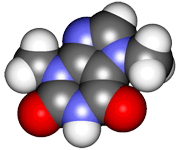 According to the Brønsted-Lowry definition of acids and bases, an acid is a proton donor and a base is a proton acceptor. 

Acid strength is related to the stability of the acid’s conjugate base. The stronger the acid, the more stable is its conjugate base. 

A measure of acid strength is the value of the acid dissociation constant, Ka. 	Higher Ka = stronger acid

According to the Lewis definition of acids and bases, an acid is an electron-pair acceptor and a base is an electron-pair donor. 


The character of the acidic or basic functional group, as well as the inductive effect of any adjacent functional group, affects acid or base strength.
[Speaker Notes: M]